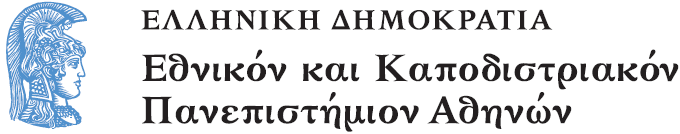 Διδακτική Μαθηματικών ΙΙ
Ενότητα 1: Η Διδακτική των Μαθηματικών ως επιστημονικός κλάδος 

Δέσποινα Πόταρη
Σχολή Θετικών επιστημών
Τμήμα Μαθηματικό
Διδακτική Μαθηματικών ΙΙ
Δέσποινα Πόταρη
Με τι ασχολείται η Διδακτική των Μαθηματικών (1/2)
Είναι το επιστημονικό πεδίο έρευνας και ανάπτυξης που έχει ως στόχο να προσδιορίσει, χαρακτηρίσει και κατανοήσει φαινόμενα και διαδικασίες που σχετίζονται πραγματικά ή δύναται να συσχετισθούν με τη διδασκαλία και τη μάθηση των μαθηματικών σε κάθε επίπεδο εκπαίδευσης
Με τι ασχολείται η Διδακτική των Μαθηματικών (2/2)
Οι ερευνητικές δραστηριότητες μπορούν να εκτείνονται από θεωρητική ή εμπειρική βασική έρευνα μέσα από εφαρμοσμένη έρευνα και ανάπτυξη σε συστηματική και αναστοχαστική (reflective) πρακτική.
Η εξέλιξη της Διδακτικής των Μαθηματικών σε επιστημονικό αυτόνομο χώρο (1/3)
Αρχικοί επηρεασμοί
Μαθηματικά
Μαθηματική σκέψη
Περιεχόμενο
Ιστορικές – φιλοσοφικές μελέτες
Η εξέλιξη της Διδακτικής των Μαθηματικών σε επιστημονικό αυτόνομο χώρο (2/3)
Ψυχολογία 
Μέτρηση νοητικής ικανότητας
Νοητική ανάπτυξη (κλινική μέθοδος, Piaget, Vygotsky)
Αγνόηση κοινωνικών και πολιτιστικών επιδράσεων (γραμμικές σχέσεις)
Μελέτες στη διδασκαλία και μάθηση (αποτελέσματα διδακτικών παρεμβάσεων – ομάδες ελέγχου)
Ψυχολογία των σχολικών αντικειμένων (π.χ αριθμητική)
H έννοια της μεταφοράς της γνώσης
Η εξέλιξη της Διδακτικής των Μαθηματικών σε επιστημονικό αυτόνομο χώρο (3/3)
Η κίνηση των τεστ (μέτρηση της επίδοσης)
Η κίνηση του «κοινωνικά χρήσιμου» (π.χ. τι θέλουν οι εταιρίες) 
Η κίνηση των «μοντέρνων μαθηματικών»
Η θεωρία της «ετοιμότητας»
Διάφορες τάσεις που επικράτησαν από το 1968 έως σήμερα
1969-1970  Εμφάνιση τριών ερευνητικών περιοδικών
Ίδρυση PME – ICME
1980- 1988 Κοινωνικές και πολιτιστικές διαστάσεις (εθνομαθηματικά, ρόλος του πλαισίου)
Η τάση που επικρατεί σήμερα είναι η έρευνα να γίνεται στη σχολική τάξη. 
Ανάγκη σύνδεσης έρευνας και πράξης
Η εξέλιξη της Διδακτικής των Μαθηματικών τα τελευταία χρόνια
αλλαγές στο είδος των ερευνητικών ερωτημάτων (πιο πολύπλοκες ερωτήσεις)
περισσότερη έμφαση στη διαφορετικότητα των μαθητών και στο πως εξελίσσονται
αλλαγές στις ερευνητικές μεθόδους 
μετακίνηση από το άτομο στην ομάδα και στην τάξη
τροποποίηση του τι σημαίνει «γνωρίζω μαθηματικά» μεγαλύτερη έμφαση στην ανάπτυξη επιχειρημάτων και αιτιολογήσεων
Η εξέλιξη της έννοιας «μάθηση»
Η μάθηση δεν είναι γραμμική (όχι μια ιεράρχηση συμπεριφορών)
Η μάθηση είναι τρόπος ζωής (η επιβίωση σε κάποιες καταστάσεις)
Η μάθηση είναι προσαρμογή και δεν προκαλείται από τον «εξωτερικό» κόσμο 
Τα άτομα δεν είναι «άδεια δοχεία» για να γεμίσουν με γνώση
Η εξέλιξη της έννοιας «κατανόηση» (1/2)
Αρχικά τα χαρακτηριστικά της μαθηματικής κατανόησης ήταν η ορθότητα, η συνοχή και η συνδετικότητα
Κατανόηση είναι περισσότερο ένα συνδεδεμένη με την κατάσταση, είναι ένα κοινωνικό είδος (μπορεί να το εκφράσει, να το εξηγήσει, μπορεί να το συνδέσει με άλλα θέματα)
Κατανόηση είναι μια συνεχής δραστηριότητα, όχι ένα αποτέλεσμα, μια επίτευξη
Η σχετικιστικότητα του τι είναι ορθό
Η εξέλιξη της έννοιας «κατανόηση» (2/2)
Το παιδί κατανοεί όταν το ίδιο πιστεύει ότι κατανοεί (διαπραγμάτευση νοήματος)
μετακίνηση από το βαθμό επίδοσης στις διαδικασίες και στρατηγικές που χρησιμοποιούν οι μαθητές
Η διαδικαστική και εννοιολογική γνώση αποτελούν απαραίτητες όψεις της μαθηματικής κατανόησης
Απόψεις για το τι είναι «μάθηση»
«Η μάθηση είναι μια διαδικασία στην οποία οι μαθητές ενεργά οικοδομούν μαθηματική γνώση καθώς προσπαθούν να αποκτήσουν αίσθηση του κόσμου τους»
«Η δραστηριότητα κατασκευής της μαθηματικής γνώσης στο σχολείο υπόκειται στην επεξήγηση και αιτιολόγηση καθώς οι μαθητές συμμετέχουν στην πρακτική της κοινωνίας της τάξης»
«Η μάθηση εξαρτάται από την συγκεκριμένη κατάσταση (πλαίσιο) στην οποία λαμβάνει χώρα και δεν είναι μεταφέρσιμη σε άλλες καταστάσεις»
«κοινωνικές αλληλεπιδράσεις αποτελούν ένα όχημα μέσα από το οποίο οι φυσικές διαδικασίες στη γνωστική ανάπτυξη κατευθύνονται από κοινωνικές και ιστορικές επιδράσεις"
Παραδείγματα ερευνητικών «διαπιστώσεων» στη Διδακτική Μαθηματικών (1/2)
Η πολυπλοκότητα της μάθησης των μαθηματικών
(επιστημολογικά χαρακτηριστικά των μαθηματικών, πεποιθήσεις μαθητών, κοινωνικές – πολιτιστικές καταστάσεις-πλαίσια, εργαλεία αξιολόγησης, γλώσσα-σύμβολα)
Η συγκεκριμένη φύση, περιεχόμενο, εύρος μιας μαθηματικής έννοιας καθορίζεται από ένα σύνολο συγκεκριμένων αναφορών στις οποίες η έννοια έχει αντιμετωπισθεί από το μαθητή (ο ρόλος των διαφορετικών αναπαραστάσεων)
Παραδείγματα ερευνητικών «διαπιστώσεων» στη Διδακτική Μαθηματικών (2/2)
Εμπόδια που προκαλούνται από τη διαφορά διαδικασίας- αντικειμένου. Η σύνδεση τους είναι δύσκολη (π.χ. η επίλυση μιας εξίσωσης)
Οι αντιλήψεις των μαθητών για την απόδειξη παραμένουν κύρια στο εμπειρικό ή διαισθητικό επίπεδο
Οι δυνατότητες και οι περιορισμοί της πληροφορικής στη μαθηματική εκπαίδευση
Αποτελέσματα της Διδακτικής των Μαθηματικών και Διδακτική Πράξη (1/5)
Καινοτόμες παρεμβάσεις (π.χ υλικά, προγράμματα, προσεγγίσεις)
Άμεση η «χρήση» τους στη διδακτική πράξη
Όλο και λιγότερη έμφαση δίνεται στο χώρο της Διδακτικής των μαθηματικών
Οι στόχοι είναι κυρίως πραγματιστικοί
Αποτελέσματα της Διδακτικής των Μαθηματικών και Διδακτική Πράξη (2/5)
Ποσοτικές πληροφορίες
Συγκριτικές έρευνες
Λάθη μαθητών αναφορικά με μια έννοια
Συνέπειες μιας παρέμβασης
Περνούν πιο άμεσα στην πράξη
Αποτελέσματα της Διδακτικής των Μαθηματικών και Διδακτική Πράξη (3/5)
Ποιοτικές πληροφορίες
Φαινόμενα στη σχολική τάξη
Ανάλυση της δουλειάς των μαθητών
Ανάλυση των συζητήσεων στην τάξη
Είναι λιγότερο γνωστά σε αυτούς που ασχολούνται άμεσα με τη διδακτική πράξη
Αποτελέσματα της Διδακτικής των Μαθηματικών και Διδακτική Πράξη (4/5)
Θεωρητικές θεωρήσεις
Ο ρόλος του εκπαιδευτικού στην τάξη
Η σχέση ανάμεσα στους μαθητές, εκπαιδευτικό, μαθηματική γνώση
Η σχέση ανάμεσα στα σχολικά μαθηματικά και στα μαθηματικά που παράγονται από τους μαθηματικούς.
Θέματα που ενδιαφέρουν περισσότερο τους ερευνητές της Διδακτικής των Μαθηματικών
Αποτελέσματα της Διδακτικής των Μαθηματικών και Διδακτική Πράξη (5/5)
Αλλαγές χρειάζονται στο να γίνει φανερός στους εκπαιδευτικούς η σημασία ποιοτικών και θεωρητικών αποτελεσμάτων
Η εκπαίδευση εκπαιδευτικών ένα ανοικτό θέμα στην αναζήτηση συνδέσεων ανάμεσα στην έρευνα και την πράξη
Τι προτάσεις υπάρχουν;
Παραδείγματα ερευνητικών αποτελεσμάτων (1/3)
Ε. Κολέζα και Ε. Καμπάνη (2005). Μορφές και επίπεδα αιτιολόγησης κατά τη λύση γεωμετρικών προβλημάτων, Πρακτικά 1ου συνεδρίου της ΕΝΕΔΙΜ, Ελληνικά Γράμματα, Αθήνα
Προβλήματα που δόθηκαν σε μαθητές Α΄ Λυκείου και αναλύθηκαν ποιοτικά
«Δίνεται κύκλος με κέντρο Ο και σημείο Σ (τρεις θέσεις: εξωτερικό του κύκλου – πάνω και κάτω από το Ο, εσωτερικό του κύκλου). Φτιάξε σε κάθε περίπτωση ένα ισοσκελές τρίγωνο ΣΑΒ, όπου τα Α και Β είναι σημεία του κύκλου. Φρόντισε τα τρίγωνα που φτιάχνεις να είναι διαφορετικά. Γράψε αναλυτικά τον τρόπο κατασκευής και δικαιολόγησε γιατί τα τρίγωνα είναι ισοσκελή»
Παραδείγματα ερευνητικών αποτελεσμάτων (2/3)
Πρόβλημα 2:
	«Ξεκινώντας από το ισοσκελές τραπέζιο (δύο μορφές) ΑΒΓΔΕ φτιάξε όσα ισοσκελή τρίγωνα μπορείς. Σε κάθε περίπτωση, γράψε το κατασκευαστικό σενάριο που ακολούθησες και εξήγησε γιατί το τρίγωνο που έφτιαξες είναι ισοσκελές. Ποια από τις κατασκευές που περιγράφεις στα σενάρια σου, θεωρείς καλύτερη και γιατί;»
Παραδείγματα ερευνητικών αποτελεσμάτων (3/3)
Αναλύστε τα χαρακτηριστικά αυτών των δύο προβλημάτων
Τι βλέπετε στη διατύπωση τους;
Γιατί δόθηκαν στους μαθητές;
Βασικά αποτελέσματα της έρευνας (1/5)
Αιτιολογήσεις που στηρίζονται στην οπτική προσέγγιση
«φαίνεται στο σχήμα»
«είναι ισοσκελές γιατί το κατασκεύασα να είναι»
«αν τα μετρήσουμε θα δούμε ότι είναι πράγματι ίσα»
«Θα φτιάξω δύο τμήματα ίσα ΣΑ=ΣΒ. Είναι ισοσκελές γιατί το κατασκεύασα να είναι, πήρα ΣΑ=ΣΒ»
«Θα πάρω τα Α και Β πάνω στον κύκλο έτσι, ώστε η ΣΟ να είναι κάθετη στην ΑΒ και μάλιστα να είναι η μεσοκάθετος. …Δεν ξέρω πώς…Θα είναι ισοσκελές γιατί αν μετρήσω ΣΑ = ΣΒ»
Βασικά αποτελέσματα της έρευνας (2/5)
Αιτιολογήσεις που κατατάσσονται στην ευρετική προσέγγιση
Αρχίζουν να εντάσσουν το συλλογισμό τους σε επιχειρήματα θεωρητικής φύσης
Ατελής ως προς την πληρότητα
Ατελής ως προς την οργάνωση πληροφοριών
Χρήση ψευδοπροτάσεων
Βασικά αποτελέσματα της έρευνας (3/5)
(Ο μαθητής φέρνει τις δύο διαγώνιες του ισοσκελούς τραπεζίου, Μ το σημείο τομής, ισχυρίζεται ότι το τρίγωνο ΜΔΓ είναι ισοσκελές)
	«Αφού το τραπέζιο είναι ισοσκελές, τότε οι διαγώνιοι είναι ίσες και διχοτομούνται…Όχι διχοτομούνται…Οι διαγώνιοι είναι ίσες ΑΓ = ΒΔ άρα και τα ΜΓ=ΜΔ.»
     Μια μαθήτρια ασυνείδητα υποθέτει ότι το τρίγωνο είναι ισοσκελές και το χρησιμοποιεί ως υπόθεση
Βασικά αποτελέσματα της έρευνας (4/5)
Αιτιολογήσεις που κατατάσσονται στη θεωρητική προσέγγιση (γνώση της ορολογίας, των θεωρημάτων, η ικανότητα για παραγωγικούς συλλογισμούς)
Προεκτείνει τις μη παράλληλες πλευρές στο ισοσκελές τραπέζιο
     «Οι γωνίες που πρόσκεινται σε κάθε βάση είναι ίσες, έτσι αν προεκτείνω τις μη παράλληλες πλευρές του θα φτιάξω όχι ένα αλλά δύο ισοσκελή τρίγωνα . Εδώ το ΚΑΒ και το ΚΓΔ είναι ισοσκελή τρίγωνα γιατί έχουν τις γωνίες στη βάση ίσες. Η Γ=Δ προφανώς από το τραπέζιο και η Α1= Β1 αφού η Α = Β από το τραπέζιο»
Βασικά αποτελέσματα της έρευνας (5/5)
Πόσο χρήσιμα είναι τα παραπάνω αποτελέσματα στη διδασκαλία της Γεωμετρίας;
Εργασία 1
Να βρείτε από ένα ελληνικό περιοδικό ή πρακτικά συνεδρίων μαθηματικών ή από το διαδίκτυο ένα ερευνητικό άρθρο της Διδακτικής των Μαθηματικών.
Φτιάξτε 4 διαφάνειες περιγράφοντας στην κάθε μια τα παρακάτω 
Τι εξετάζει (1η διαφάνεια)
Τα εργαλεία που χρησιμοποιεί (δραστηριότητες, ερωτήσεις κ.λπ. –δώστε κάποια παραδείγματα) (2η διαφάνεια)
Τα κύρια αποτελέσματα του σχετικά με τη διδασκαλία και μάθηση των μαθηματικών (3η διαφάνεια)
Πώς θα χρησιμοποιούσατε κάτι από το άρθρο αυτό στη διδασκαλία σας (4η διαφάνεια)
Τέλος Ενότητας
Χρηματοδότηση
Το παρόν εκπαιδευτικό υλικό έχει αναπτυχθεί στο πλαίσιο του εκπαιδευτικού έργου του διδάσκοντα.
Το έργο «Ανοικτά Ακαδημαϊκά Μαθήματα στο Πανεπιστήμιο Αθηνών» έχει χρηματοδοτήσει μόνο την αναδιαμόρφωση του εκπαιδευτικού υλικού. 
Το έργο υλοποιείται στο πλαίσιο του Επιχειρησιακού Προγράμματος «Εκπαίδευση και Δια Βίου Μάθηση» και συγχρηματοδοτείται από την Ευρωπαϊκή Ένωση (Ευρωπαϊκό Κοινωνικό Ταμείο) και από εθνικούς πόρους.
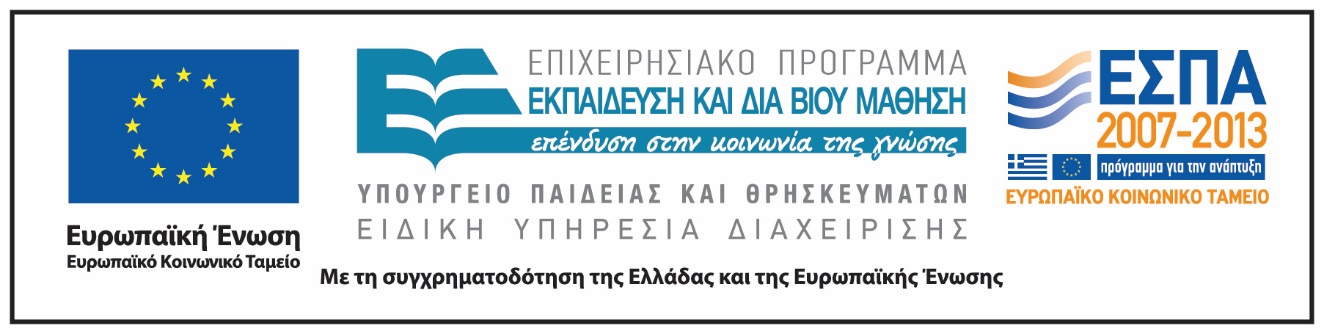 Σημειώματα
Σημείωμα Αναφοράς
Copyright Εθνικόν και Καποδιστριακόν Πανεπιστήμιον Αθηνών, Δέσποινα Πόταρη. «Διδακτική Μαθηματικών ΙΙ. Η Διδακτική των Μαθηματικών ως επιστημονικός κλάδος». Έκδοση: 1.0. Αθήνα 2015. Διαθέσιμο από τη δικτυακή διεύθυνση: http://opencourses.uoa.gr/courses/ MATH220.
Σημείωμα Αδειοδότησης
Το παρόν υλικό διατίθεται με τους όρους της άδειας χρήσης Creative Commons Αναφορά, Μη Εμπορική Χρήση Παρόμοια Διανομή 4.0 [1] ή μεταγενέστερη, Διεθνής Έκδοση.   Εξαιρούνται τα αυτοτελή έργα τρίτων π.χ. φωτογραφίες, διαγράμματα κ.λπ.,  τα οποία εμπεριέχονται σε αυτό και τα οποία αναφέρονται μαζί με τους όρους χρήσης τους στο «Σημείωμα Χρήσης Έργων Τρίτων».
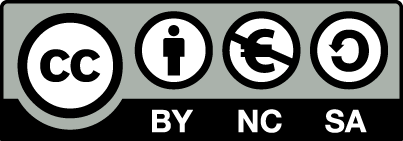 [1] http://creativecommons.org/licenses/by-nc-sa/4.0/ 

Ως Μη Εμπορική ορίζεται η χρήση:
που δεν περιλαμβάνει άμεσο ή έμμεσο οικονομικό όφελος από την χρήση του έργου, για το διανομέα του έργου και αδειοδόχο
που δεν περιλαμβάνει οικονομική συναλλαγή ως προϋπόθεση για τη χρήση ή πρόσβαση στο έργο
που δεν προσπορίζει στο διανομέα του έργου και αδειοδόχο έμμεσο οικονομικό όφελος (π.χ. διαφημίσεις) από την προβολή του έργου σε διαδικτυακό τόπο

Ο δικαιούχος μπορεί να παρέχει στον αδειοδόχο ξεχωριστή άδεια να χρησιμοποιεί το έργο για εμπορική χρήση, εφόσον αυτό του ζητηθεί.
Διατήρηση Σημειωμάτων
Οποιαδήποτε αναπαραγωγή ή διασκευή του υλικού θα πρέπει να συμπεριλαμβάνει:
το Σημείωμα Αναφοράς
το Σημείωμα Αδειοδότησης
τη δήλωση Διατήρησης Σημειωμάτων
το Σημείωμα Χρήσης Έργων Τρίτων (εφόσον υπάρχει)
μαζί με τους συνοδευόμενους υπερσυνδέσμους.